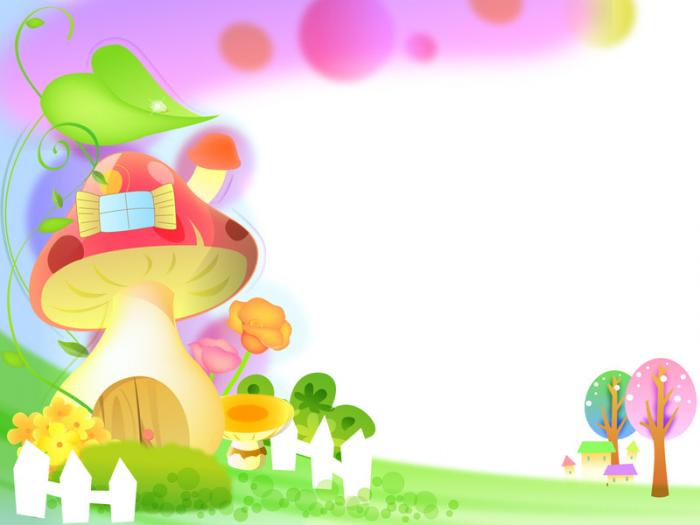 Логопедическая сказка в артикуляционной гимнастике
Подготовила 
Горяинова О.В.
учитель-логопед 
МДОУ ЦРР- д/с «Сказка» п. Ивня
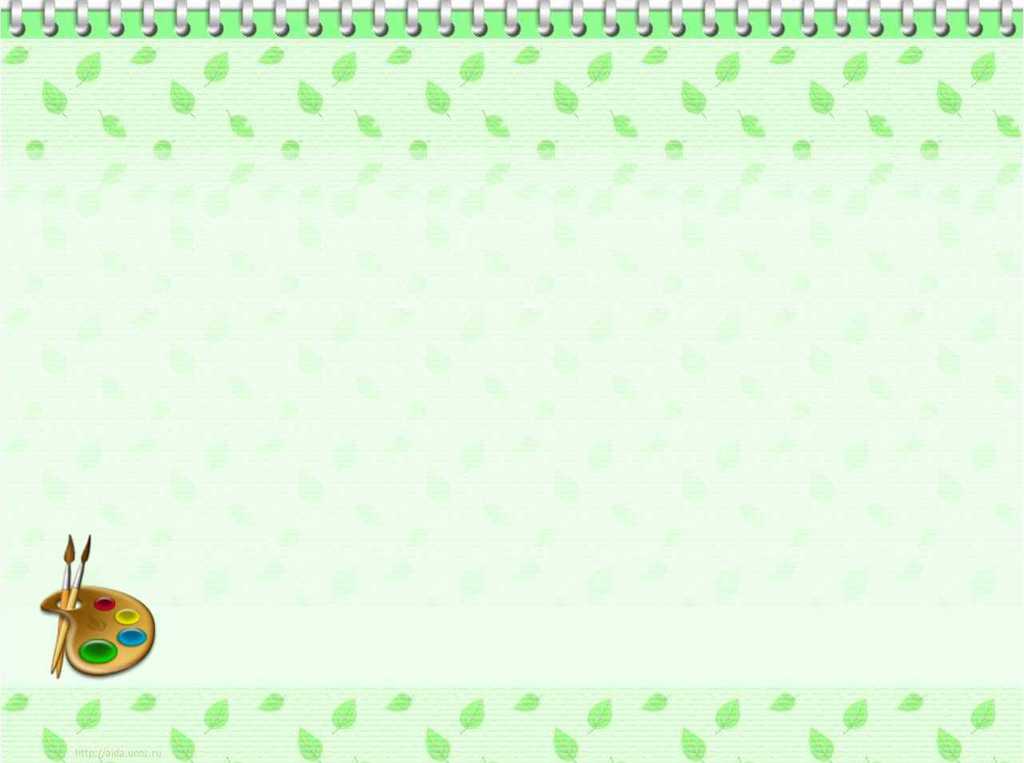 Цели: 1. Развивать подвижность языка, укреплять его мускулатуру;2. Научиться попеременно напрягать и расслаблять мышцы языка;3. Развивать мышечную силу и подвижность губ;4. Способствовать растяжке подъязычной связки (уздечки), если она укорочена;5. Преодолевать спастичность языка путем релаксации.
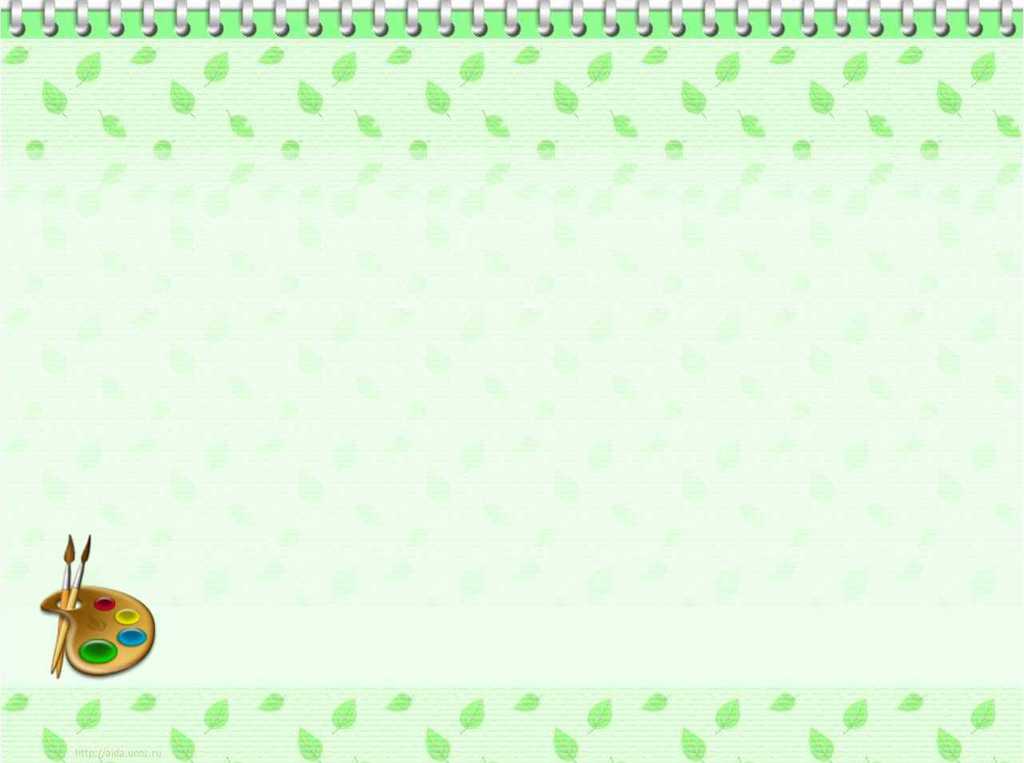 Задачи:1. Развитие произвольного внимания, зрительной памяти, чувства ритма, тонкой моторики;2. Развитие интереса к народному творчеству;3. Обогащение активного словаря.
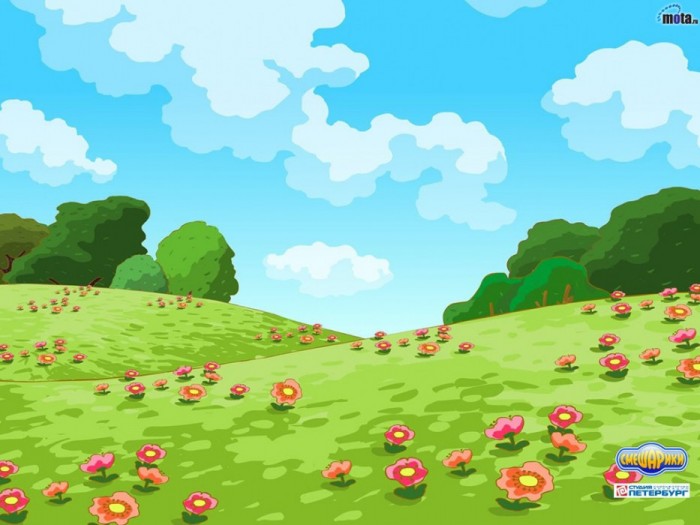 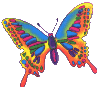 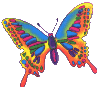 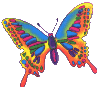 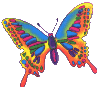 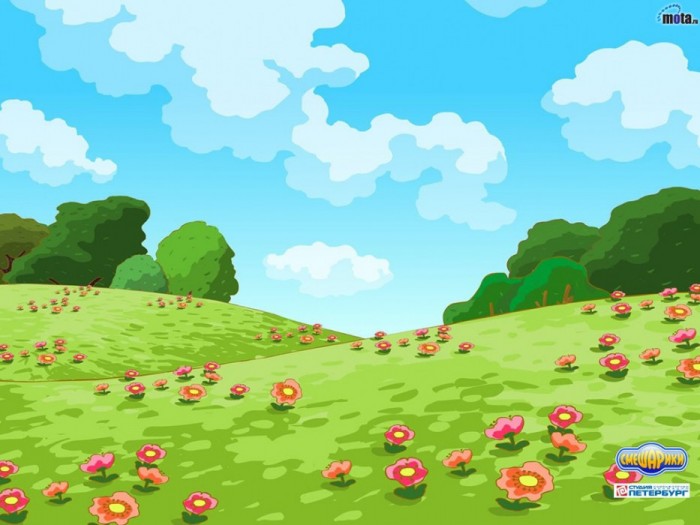 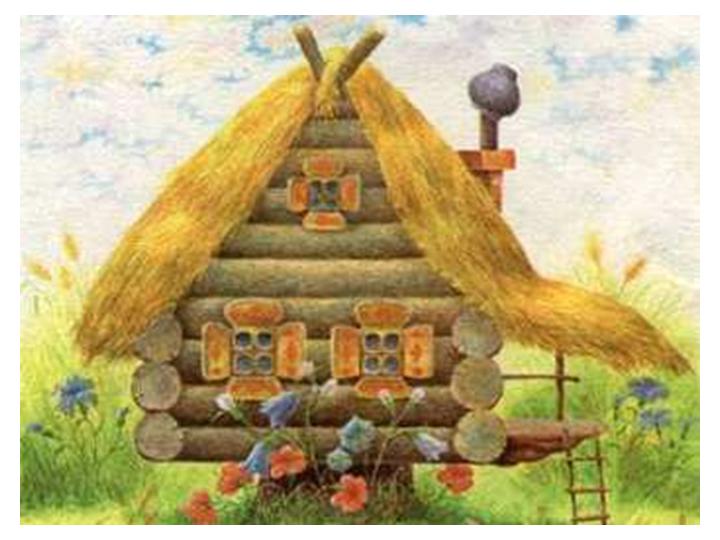 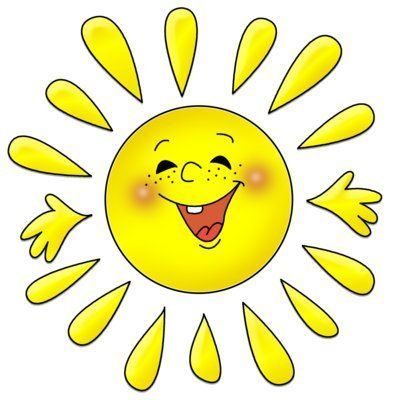 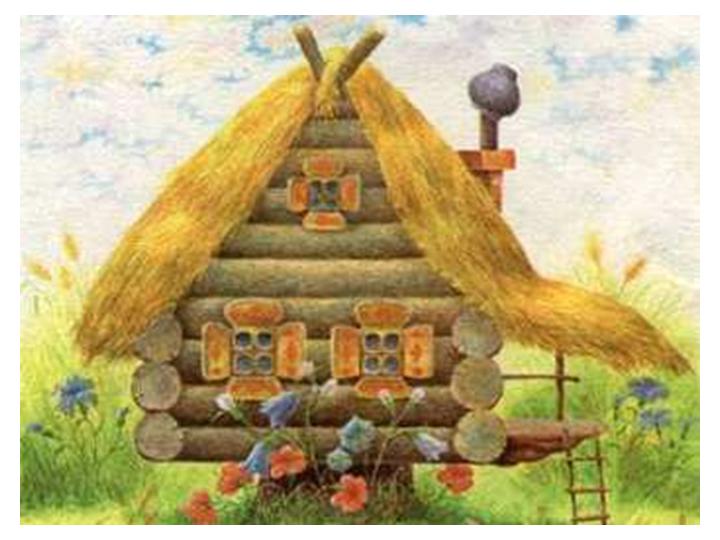 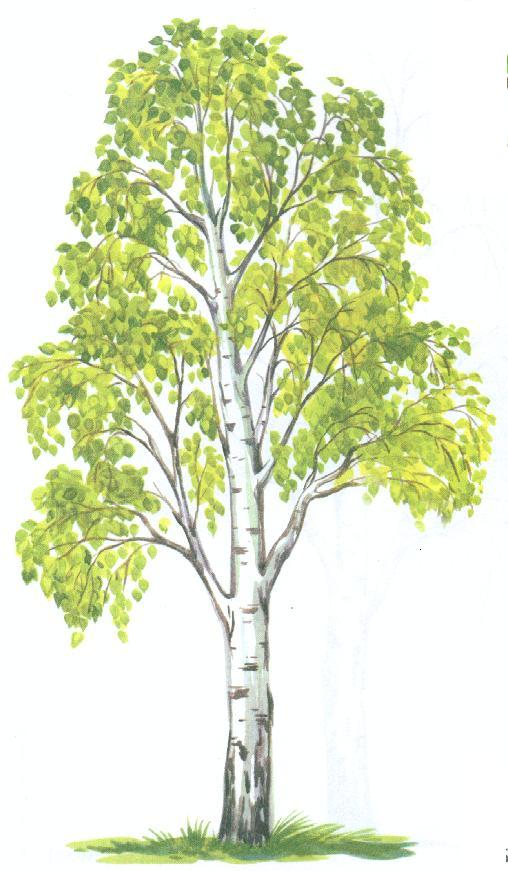 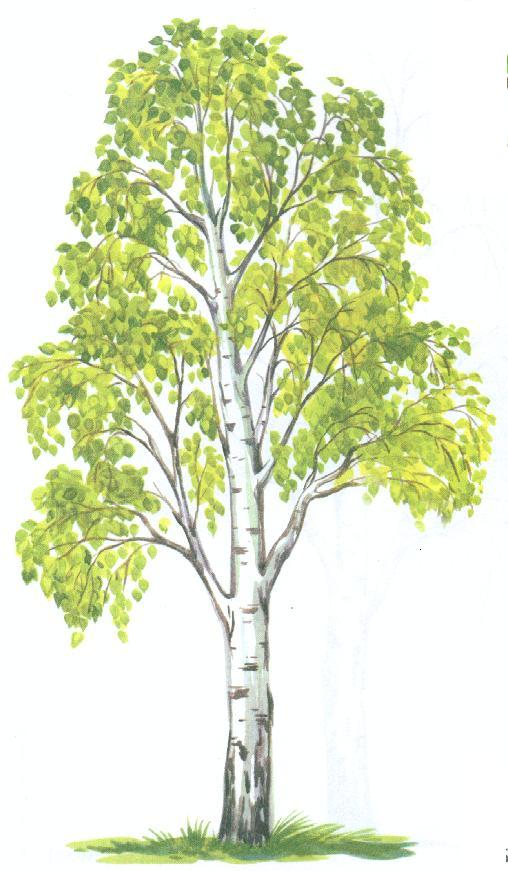 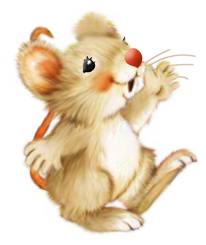 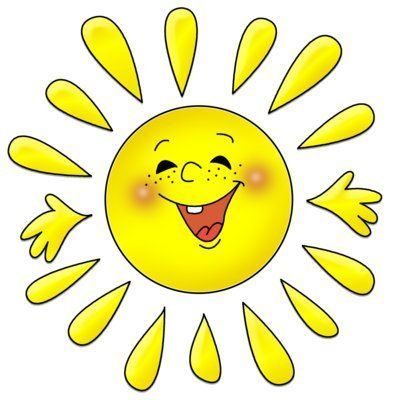 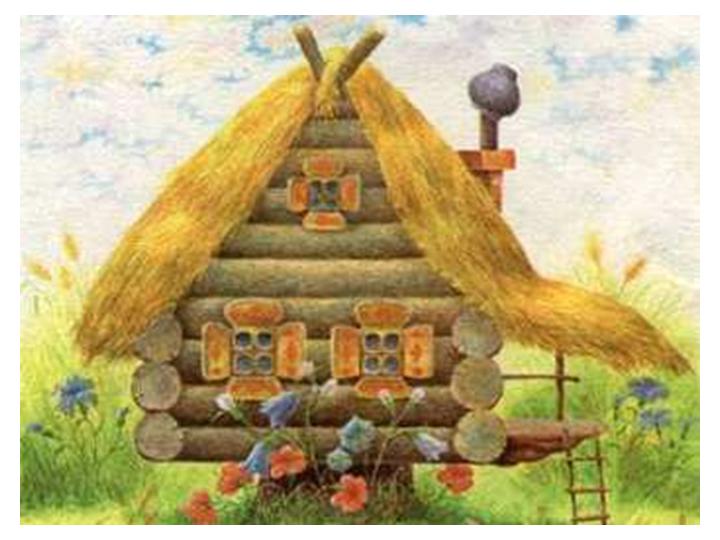 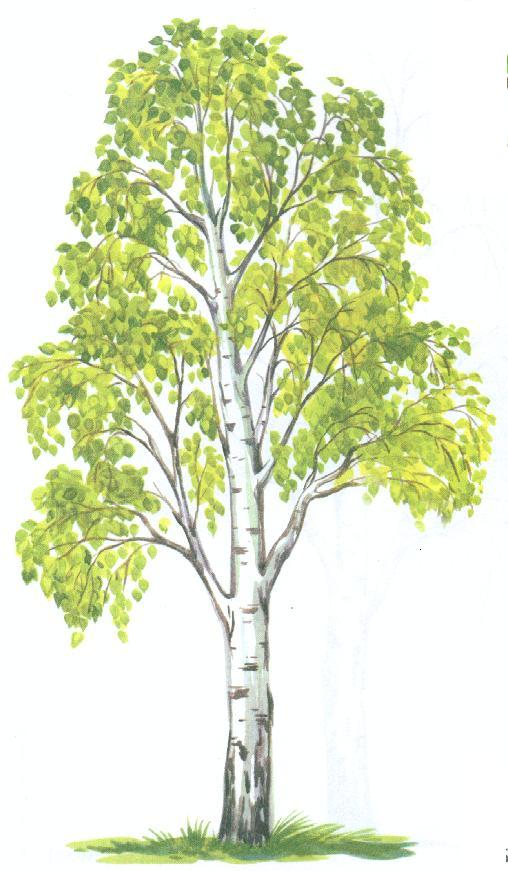 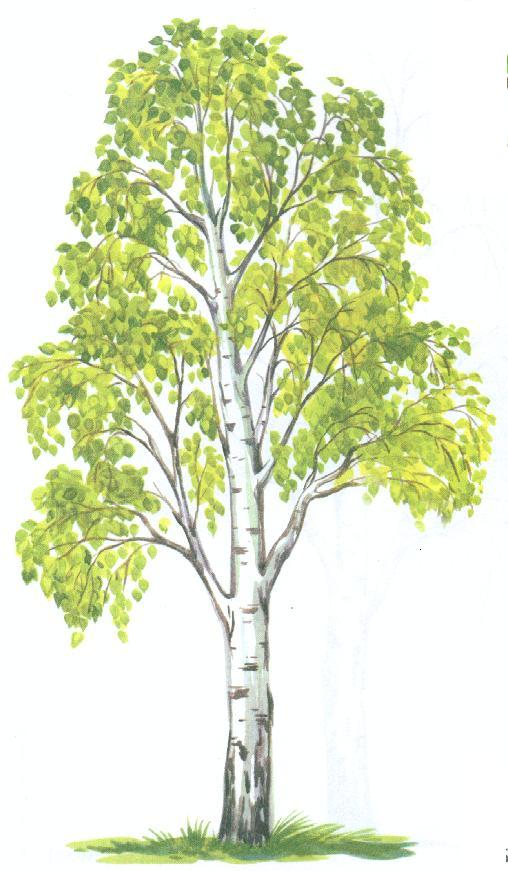 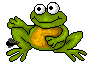 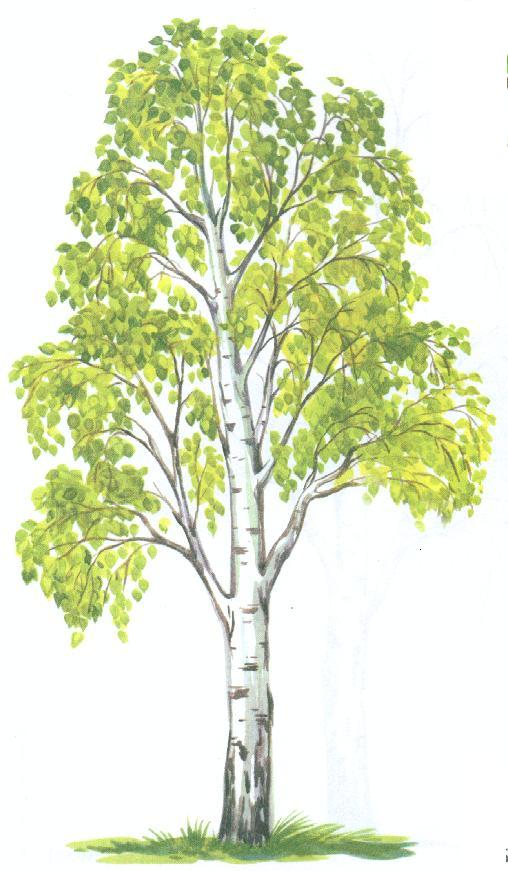 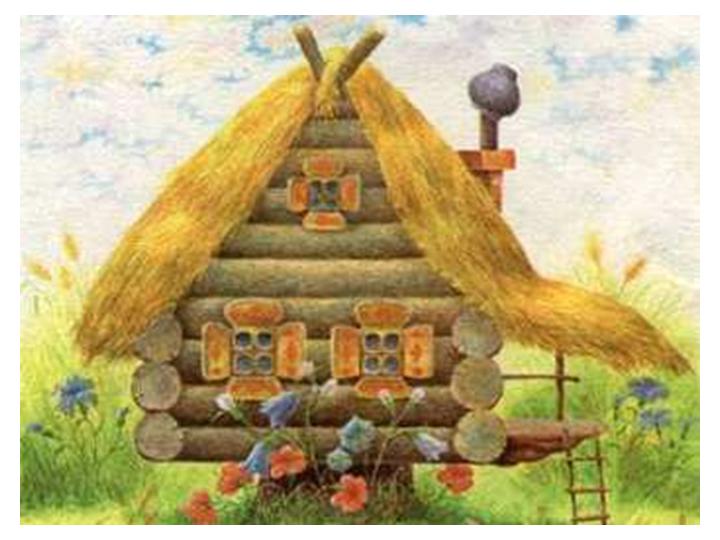 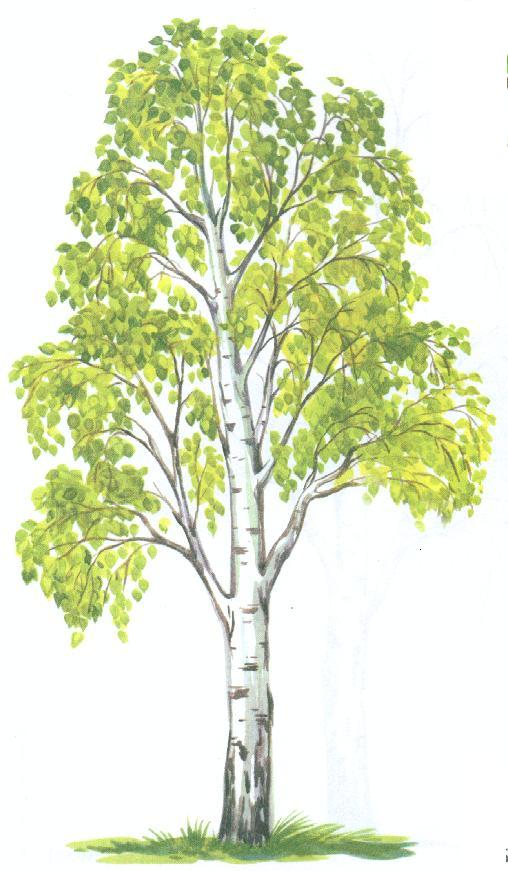 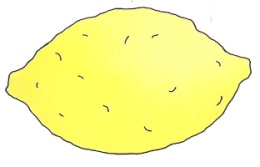 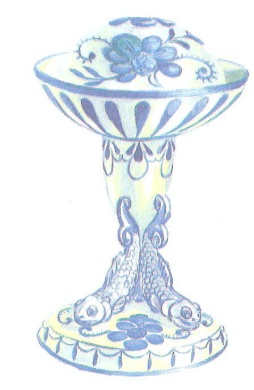 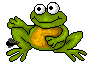 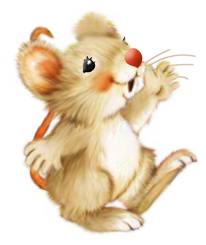 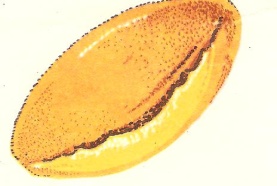 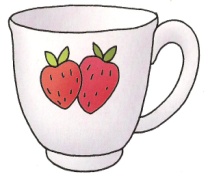 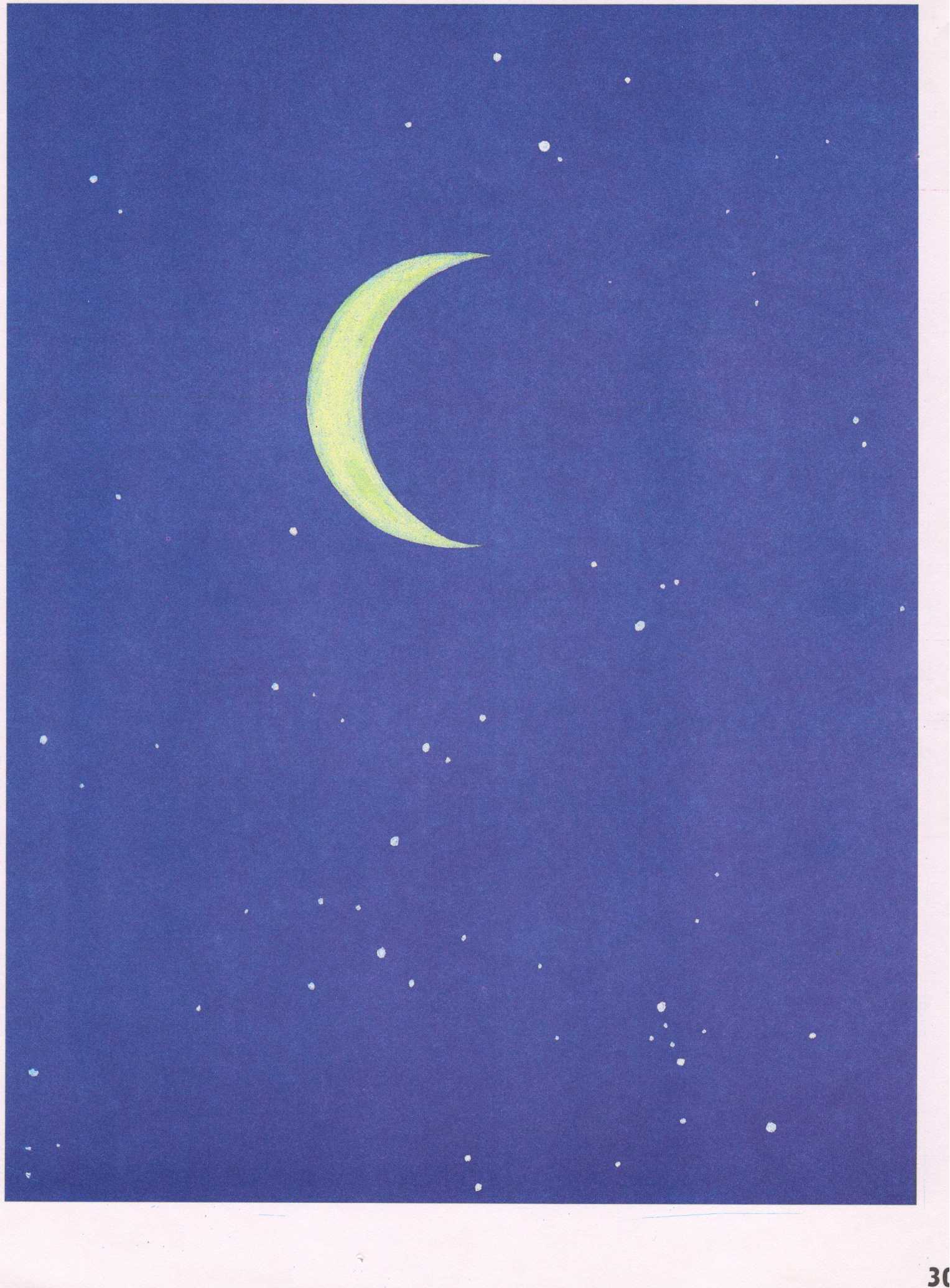 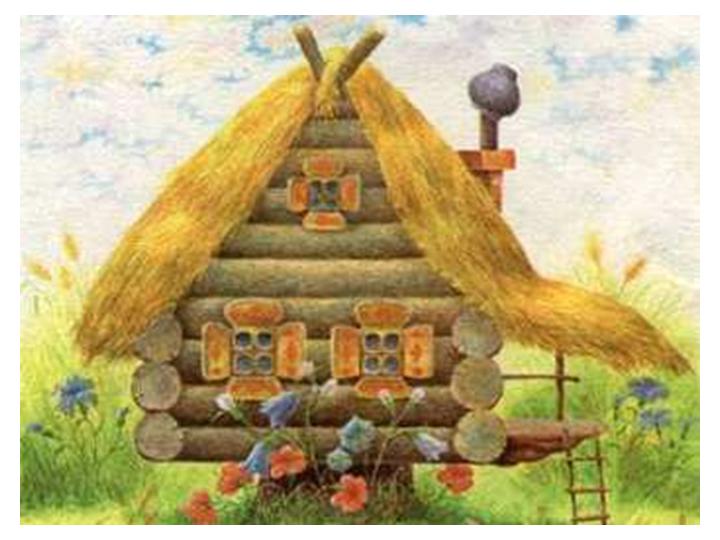 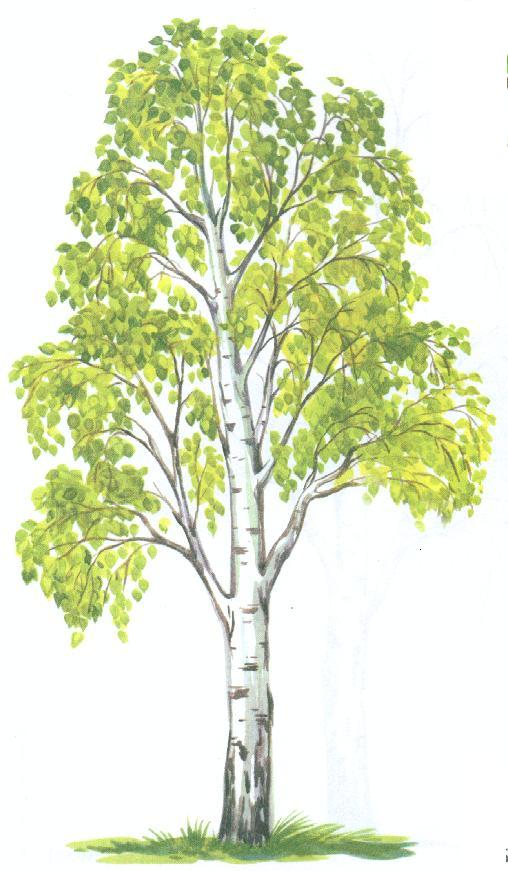 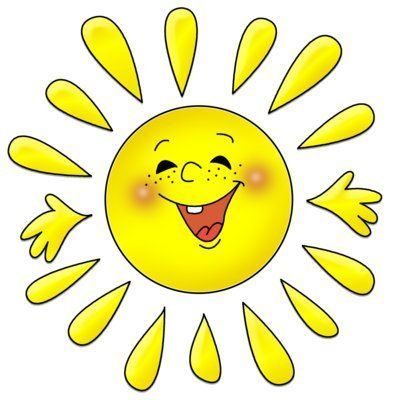 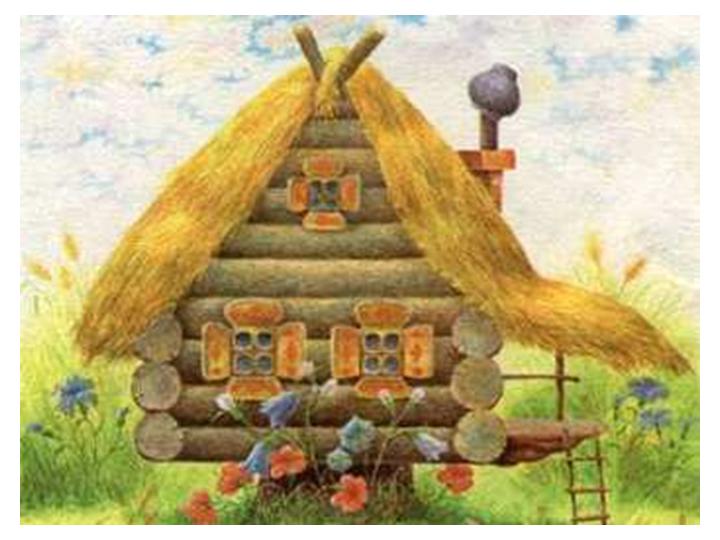 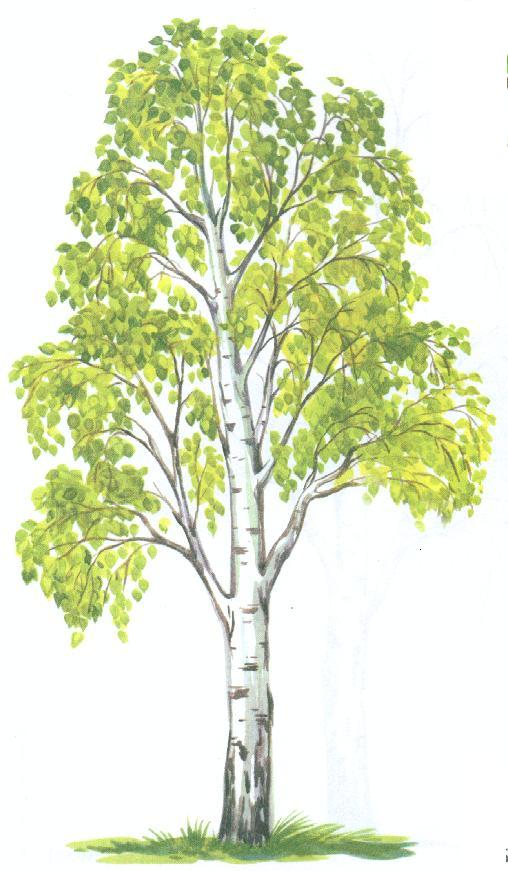 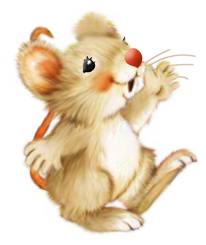 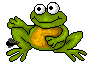 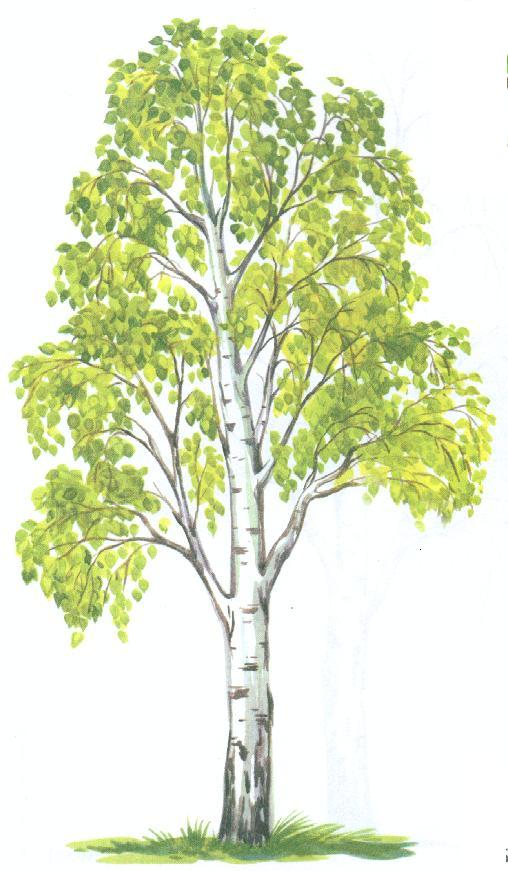 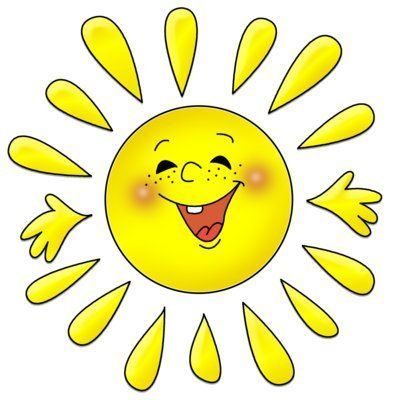 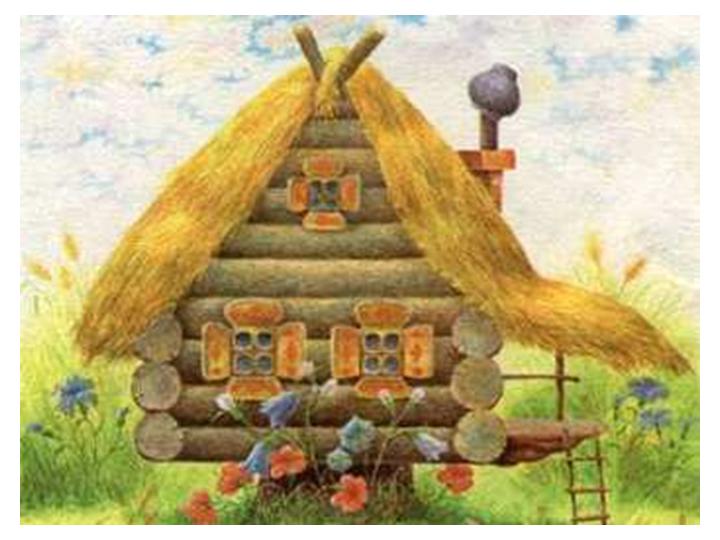 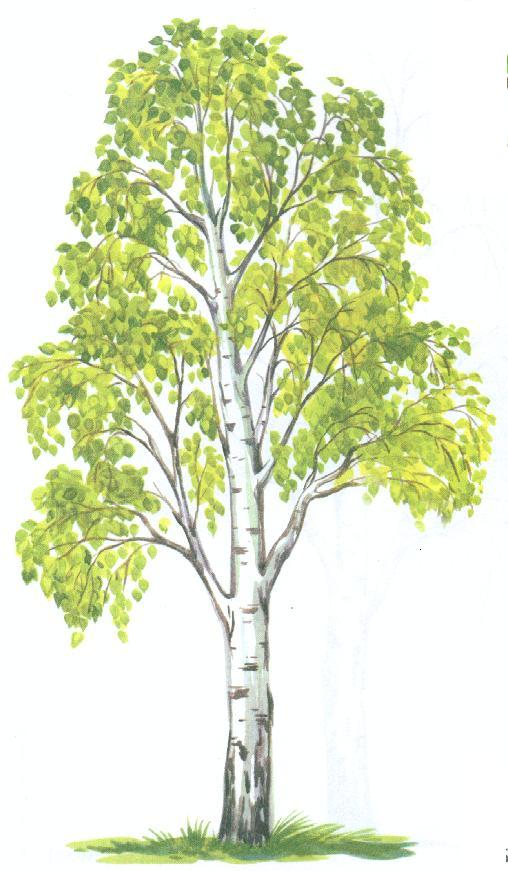 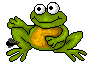 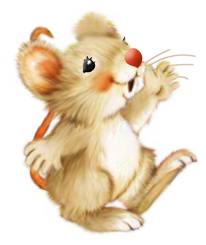 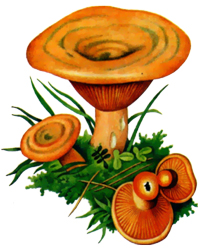 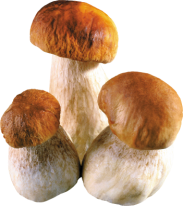 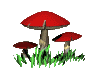 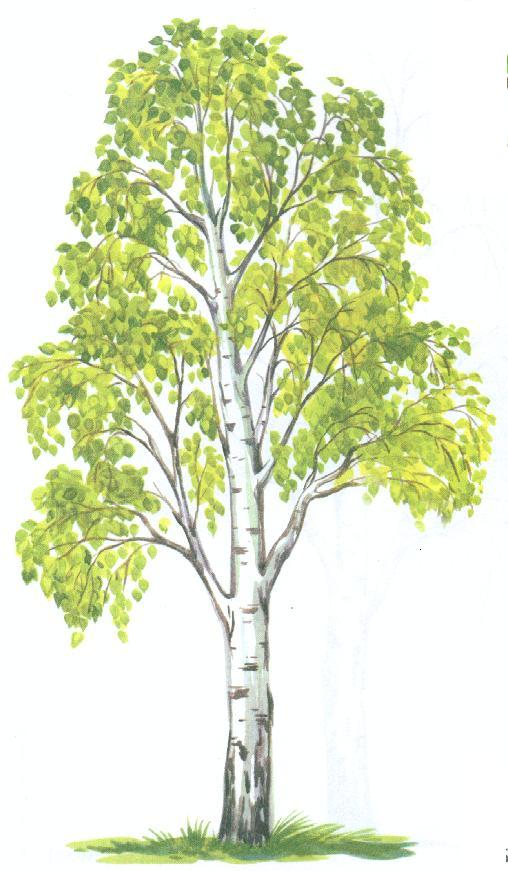 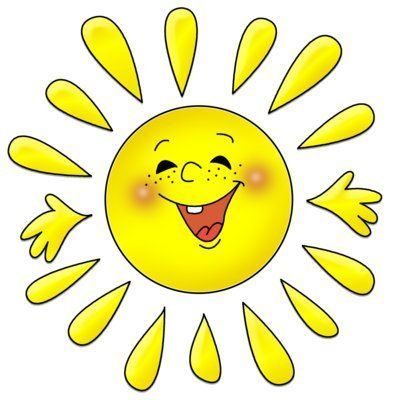 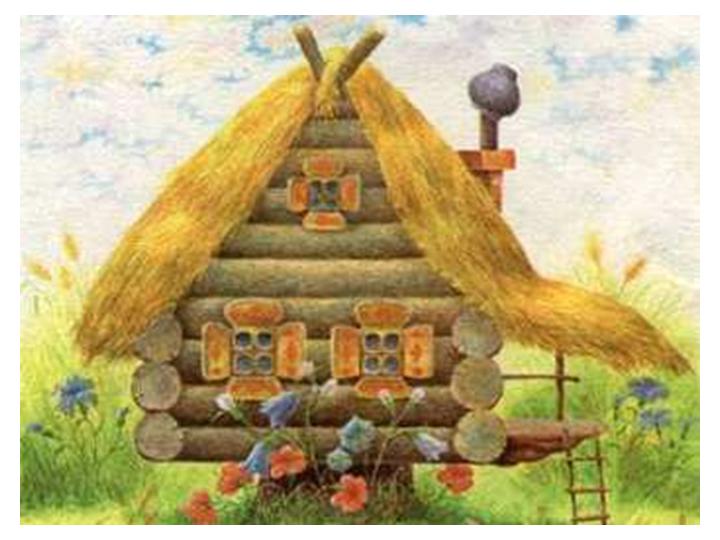 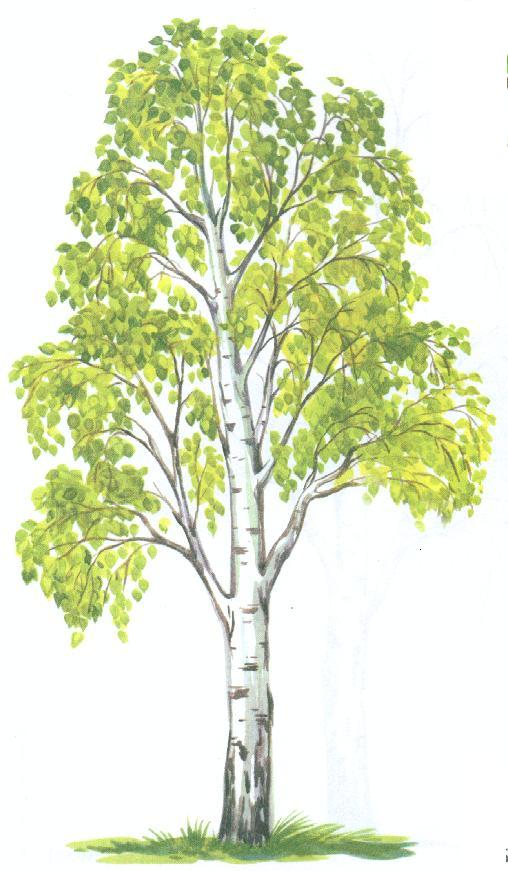 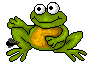 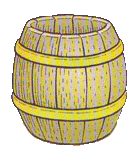 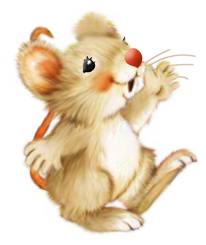 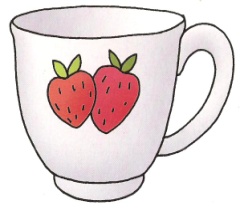 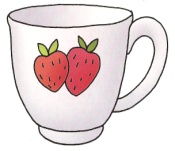 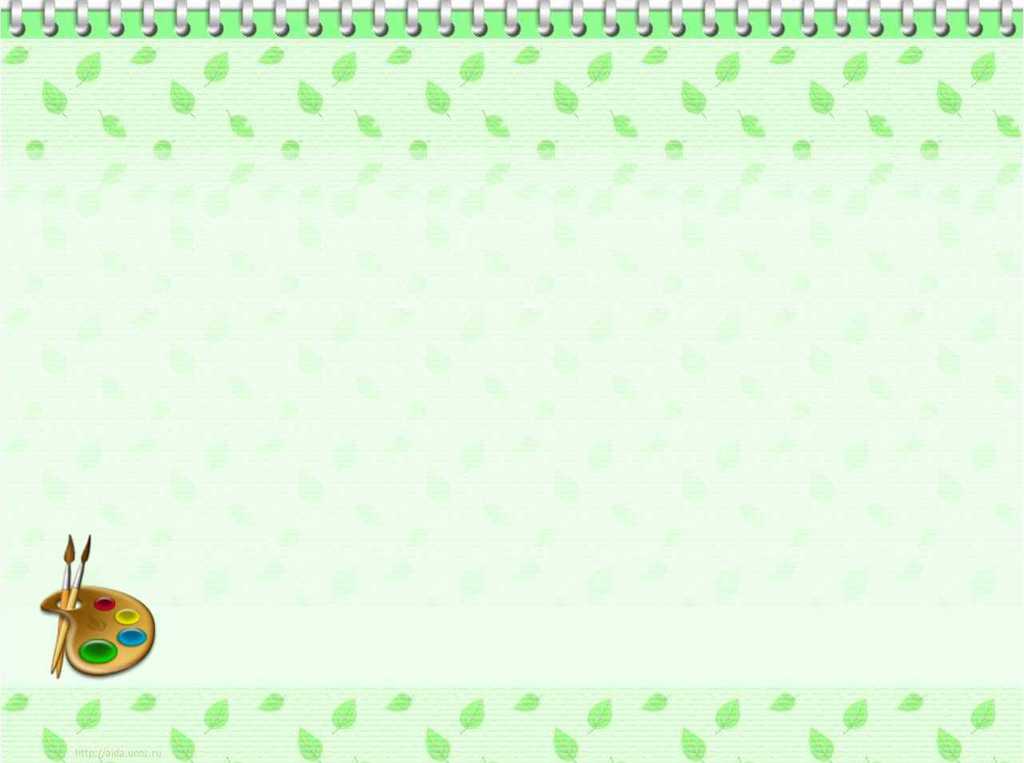 Спасибо за внимание!